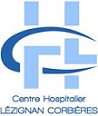 Paiq 2021
Plan d’Aide à l’Investissement du Quotidien
C’est dans la continuité de la circulaire du Premier Ministre du 10/03/2021 relative au plan de relance de l’investissement FRANCE RELANCE que l’ARS a pu disposer d’une enveloppe destinée à financer des équipements, matériels, opérations légères de travaux améliorant de façon concrète et rapide le quotidien des professionnels et des résidents.
Ces financements sont réalisés grâce à des subventions européennes NEXT GENERATION EU. Un montant de 51975€ nous a été attribué début 2022.
MERCI pour ces fonds au titre du PAIQ 2021. 
Si de nouveaux fonds nous sont octroyés pour 2022, nous avons d’autres projets ...
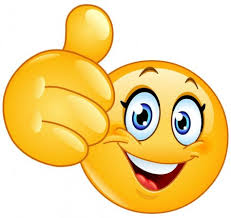 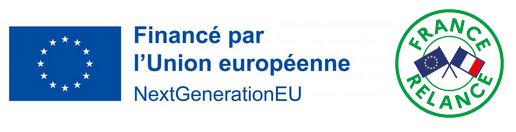 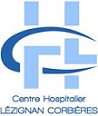 Climatisation de locaux à l’EHPAD LA CAPONADA : réserve alimentaire, salle de transmission, bureaux
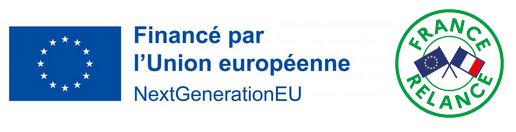 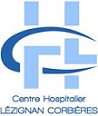 POSE DE RAILS DANS 20 CHAMBRESà l’EHPAD LA CAPONADA :
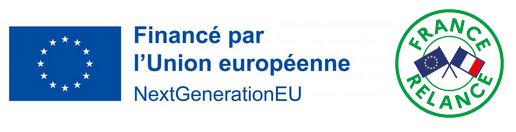 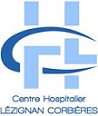 Synthese du questionnaire de satisfaction :
Retour de 27 questionnaires
Manutention facilitée lors des soins 
« diminution de la chaleur excessive dans les locaux » 
« + de confort et de sécurité pour les patients et les personnels »
Suggestions pour prochains achats :
« climatisation de locaux non pourvus »
« fontaine à eau »
« rails dans toutes les chambres »
« des chariots moins lourds / plus fonctionnels / pour linge sale et pour distribution petits déjeuners et goûter »
« robot pour préparation de pilulier »....
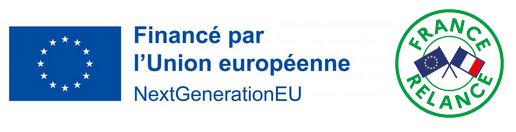